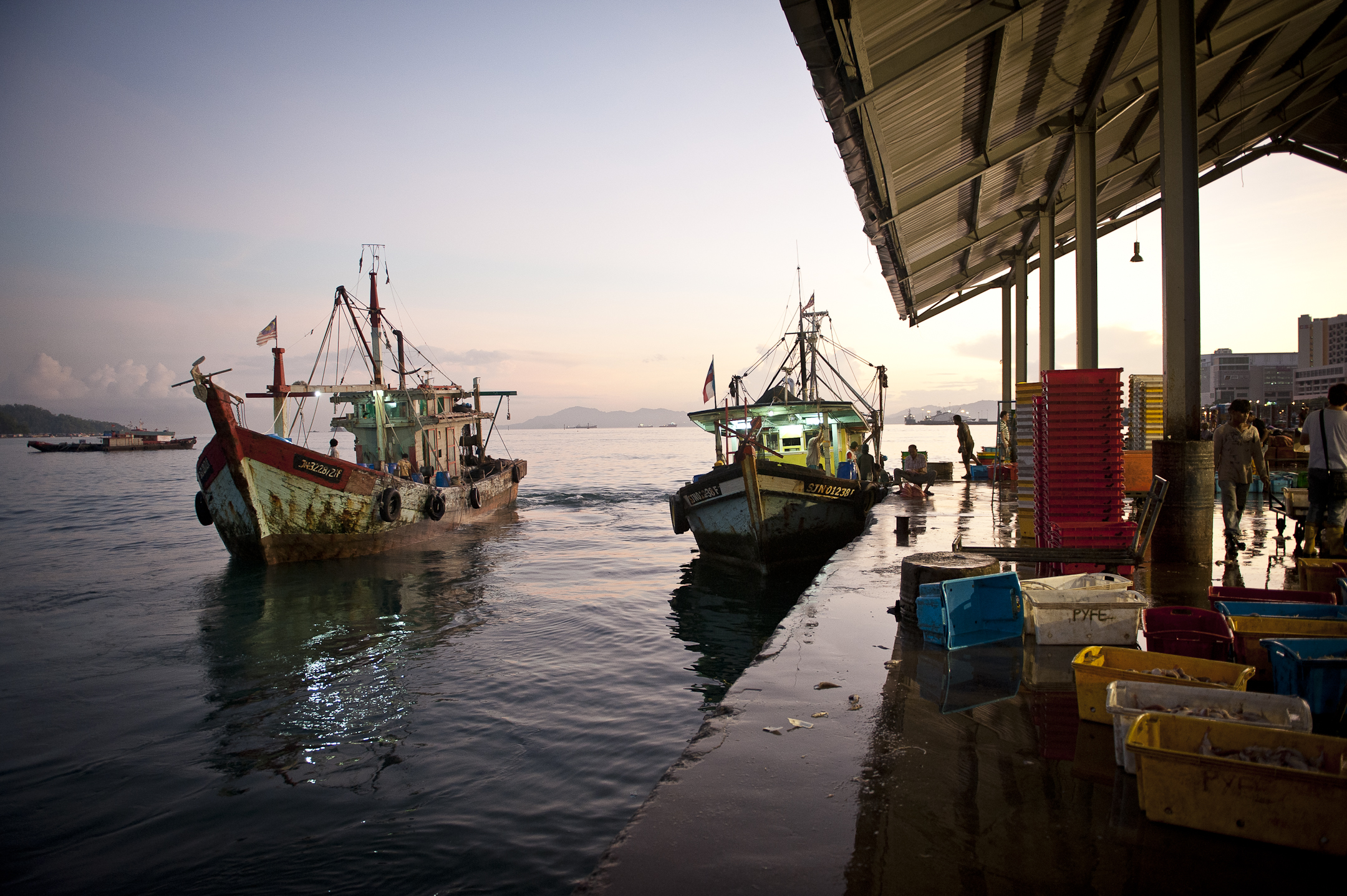 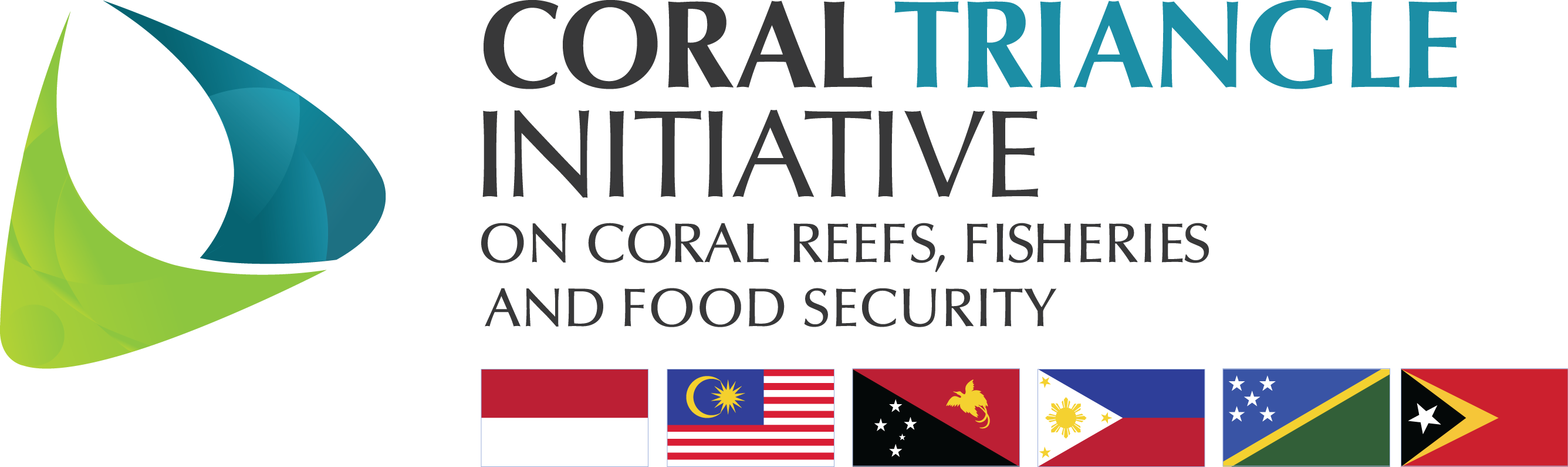 Case Study 
Draft RPOA 2.0
Day 2
(10th July 2020)

CTI-CFF 
Regional Secretariat/Dr. Sada
Photo by: James Morgan
Background
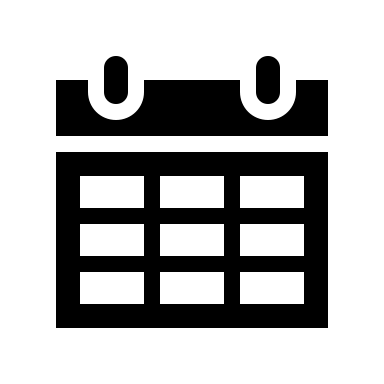 Draft 
RPOA 2.0
Target Outcome A1
Outcome A1.1
Outcome A1.2
Target Outcome A2
Outcome A2.1
Target Outcome A3
Outcome A3.1
Output A3.2 & A3.2
Target Outcome A4
Outcome (Activity 1)
Outcome (Activity 2)
Outcome (Activity 3)
Outcome (Activity 4)
Outcome A4.2
Target Outcome B1
Outcome 1.1(formerly B2.1)
Target Outcome B2
Outcome C1
Outcome C.1a & C1.1b
Outcome C1.2
Outcome C1.3
Outcome C1.4
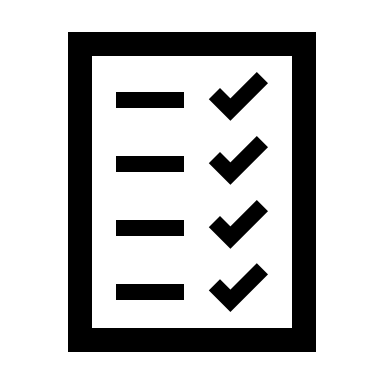 Exercise to make these indicators SMART
Group exerciseMentimeters
Target Indicator A1
Target Indicator A1: 
   Health coral status in target areas in good condition.
Target Indicator A3
Target Indicator A3: 
Change in deaths of marine wild life through marine debris, over fishing, unselected fishing, habitat degradation and oil spill in the CT MPAs or changes in the level of threat caused by marine debris, over fishing, unselected fishing, habitat degradation and oil spill to priority species in the CT MPAs.
Target Indicator B1
Target Indicator B1: 
Accessibility, availability and utilization of food from marine and coastal resources for coastal communities in the [priority] seascapes and MPA networks.
Indicator 1.1 (Formerly B2.1)
Indicator 1.1 (Formerly B2.1) dedicated gender expertise in the CTI-CFF institutional framework and gender-specific impact indicators in the regional impact framework and M&E system for the RPOA 2.0.
Target Indicator C1
Target Indicator C1: 
multi-country activities.
Target Indicator B2
Target Indicator B2: 
Number of activities to support productivity, skills, income, gender social inclusions,
Mentimeter
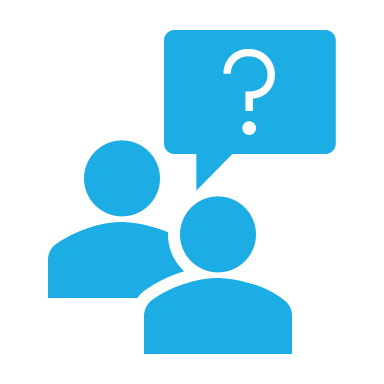 Please ask your questions the floor is open.
Post-Webinar Survey
Please submit your responses to the post webinar evaluation through Google Form.
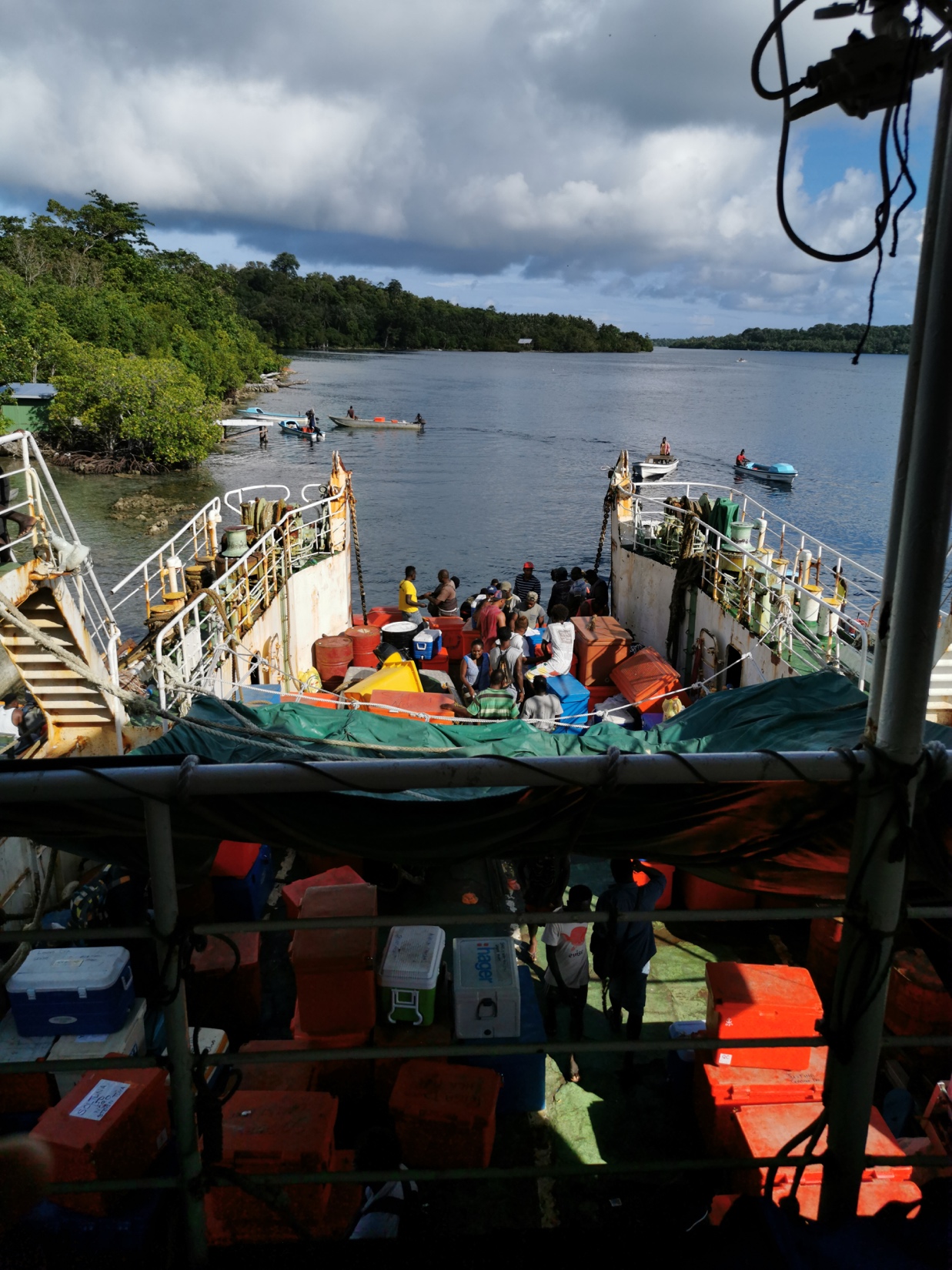 Thank you
Terima kasihMaraming salamat 
Tank iu
Tagio tumas
Obrigado
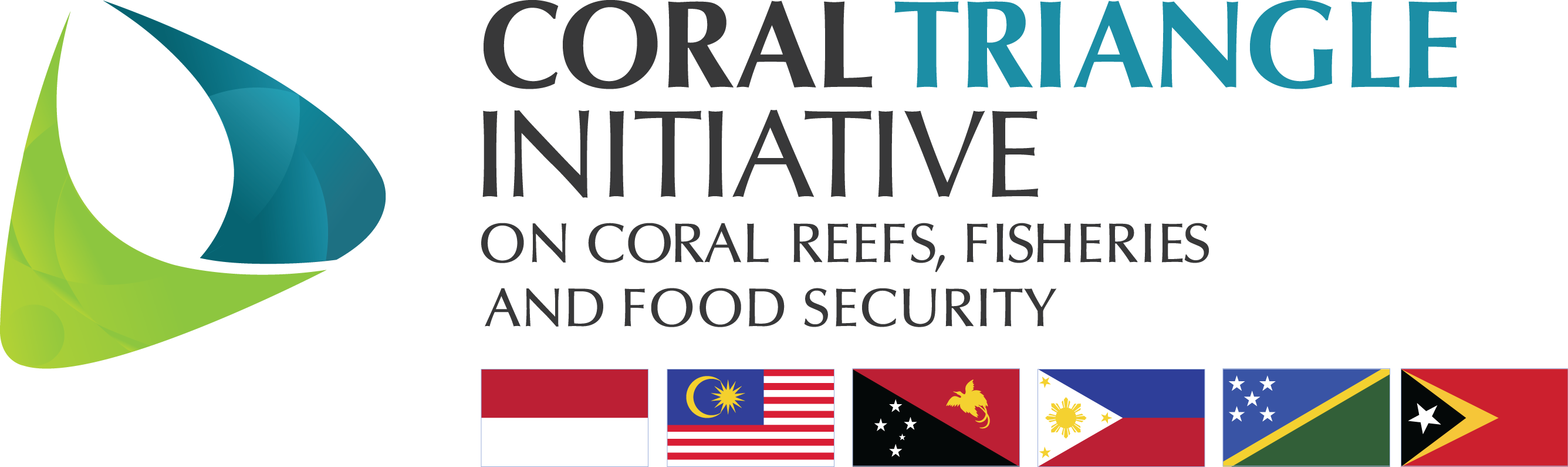 Photos by Rumanti Wasturini & Ayodya Satryo Anggorodjati